New Funding Model (NFM)
Old vs. the New
Previous Model
New Model
More active portfolio management to optimize impact
Timelines largely defined by each country
Engagement by Global Fund Country Teams in country dialogue and concept note development
High predictability: timing, success rates, indicative funding range
Disbursement-ready grants
Passive role by the Secretariat in influencing investments
Timelines largely defined by the Global Fund
 Hands-off Secretariat role prior to Board approval
 Low predictability: timing of Rounds, success rates and available funds
Cumbersome undifferentiated process to grant signing with different delays
Key Features
Eligible countries can apply at any point during the three year allocation period so that funding aligns with national budgeting cycles
Flexible TimeLine
All eligible countries receive an indicative funding amount. The Global Fund Secretariat adjusts these amounts to account for implementers’ circumstances.
Predictability
A more streamlined concept note begins the process of applying for a grant.
Simplicity
The Global Fund engages in ongoing country dialogue with a focus on multi-stakeholder participation, prior to Board approval of grants
Enhanced Engagement
Key Features
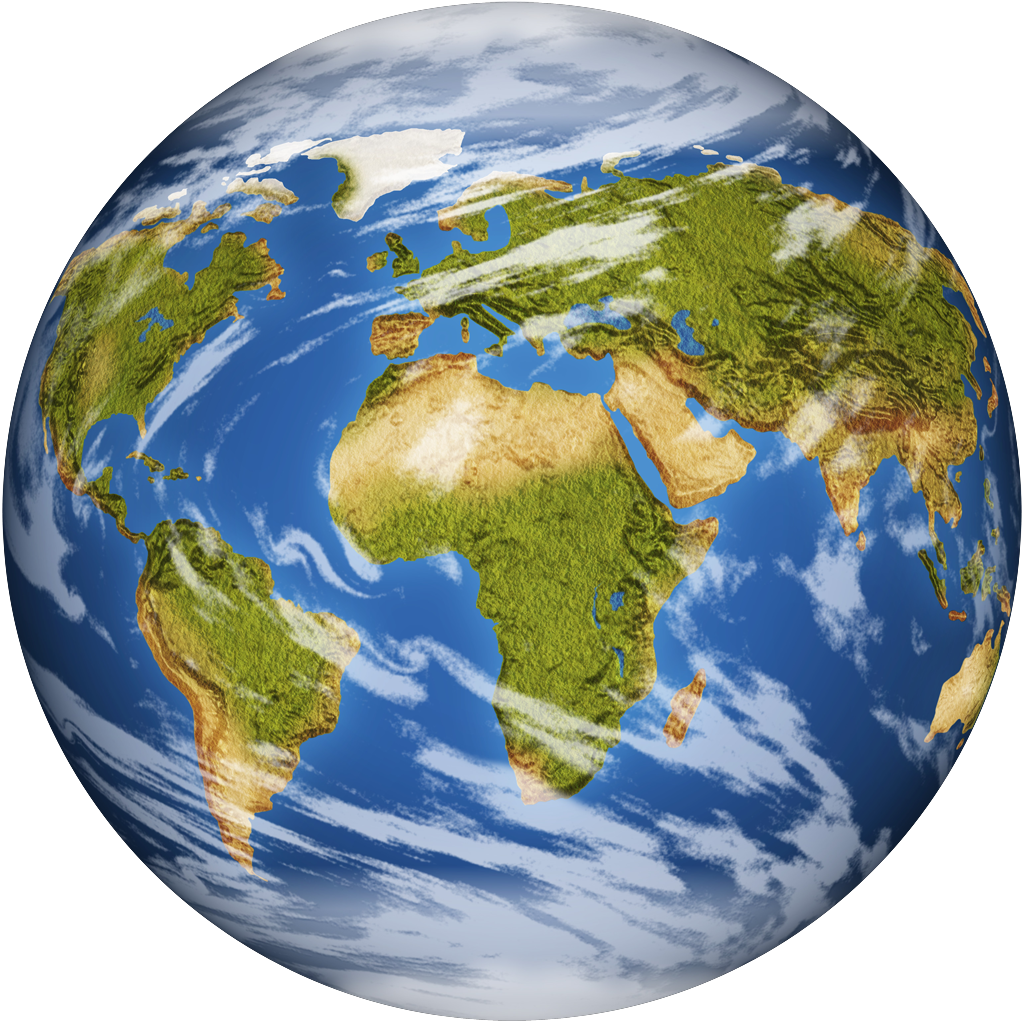 Band  1:   Lower  income,  higher  burden   
Band  2 :  Lower  income,  lower  burden   
Band  3 : Higher  income,  higher  burden  
 Band  4 : Higher  income,  lower  burden
Allocation Formula
Prior to aggregation to bands
Qualitative factors
Performance
Disease burden
Country indicative allocation
Impact
Income level
Rate of infection
External financing
Absorptive capacity
Willingness to Pay
(determined during country dialogue to access last 15% of indicative funding)
Minimum required
Risk
2014-2016: 50% for HIV/AIDS, 32% for malaria, and 18% for tuberculosis.
NFM Process
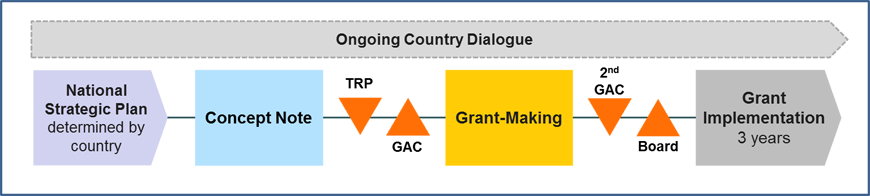 TRP reviews new funding requests in an independent and transparent way. 
The TRP makes its funding recommendation on the indicative and above indicative amounts, prioritizing interventions 
The Global Fund Grant Approvals Committee (GAC) to determine the upper-ceiling for the budget.
*TRP: Technical Review Panel GAC: Grant Approvals Committee
Modular approach
Module 1
Description of activities
Responsible PR
Budget
Intervention 1A
Coverage / output indicators
Goals
Objectives
Intervention 1B
Intervention 1C
Module 2
Impact indicators
Outcome indicators
Intervention 2A
Intervention 2B
Intervention 2C
Intervention 2D
Module 3
Preparation for NFM
Plan ahead 
Strengthen National Strategies 
Involve key groups
Consolidate information and update data 
Ensure CCM and PR will be able to do the work
Questions and Comments
PR
LFA
FPM
Progress Update& Disbursement Request
Progress Review & Disbursement Recommendation
Performance Evaluation & Disbursement Decision
Results vs. Targets
Expenditures vs. Budget
Contextual Information
Advancement on Conditions  Precedent (CPs)
Disbursement Request Amount
Verification of:
	-  Reported Results-  Reported Expenditures-  Fulfillment of CPs
Review of Contextual Information
Performance Evaluation and Rating 
LFA Recommendations
Recommended Disbursement Amount
Review of:
	-  Programmatic Results-  Financial Performance-  Contextual Information-  Fulfillment of CPs
Performance Evaluation and Rating 
Disbursement Decision
Performance-Based Disbursements
DISBURSEMENT PROCESS
GF DISBURSEMENT & MANAGEMENT LETTER
CCM Oversight Cycle
3. CCM Oversight Committee Review of DB & selection of  possible actions
2. CCM Secretariat Prepares Consolidated DB & Observations.
4. Submits Summary DB & Recommendation
CCM Oversight Committee
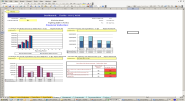 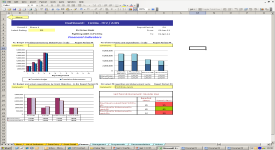 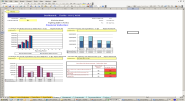 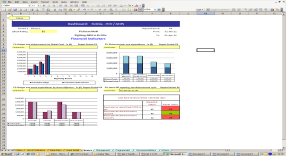 1. PR Submits Data (Entry Page) & PU/DR
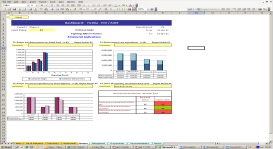 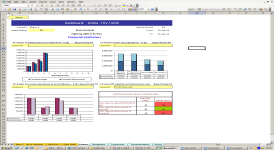 CCM Secretariat and PR
CCM
5. CCM Meeting
7. CCM Secretariat Coordinates Response and Solution Providers
6. Discuss issues& approve actions.
Purpose of Site Visit
Identify problems and bottlenecks hindering implementation.
Strategic information gathering (Money/Drug/Implementation/performance).
Representation (CCM members involvement).
Building relationship with PR.
Engage development partners to help with the GF grant oversight,
Challenges to grant oversight
Increasing number of grants and PRs – volume of information.
No time for oversight – busy schedule 
Too many details in the PU/DR reports, not enough details in verbal or narrative reports
Capacity of the CCM 
Getting information too late to provide real oversight.
Keys to Successful CCM Oversight
CCM takes the time to understand the grants

CCM develops a close relationship with PRs

CCM mobilizes sufficient technical expertise to enrich the oversight committee or technical working groups

CCM acts quickly once a sign of flagging performance or weak management is identified – does not wait for the Global Fund visit / Management letters!

CCM contributes to grant performance!
Dashboards for CCMs and PRs
CCM
GRANT OVERSIGHT
DASHBOARDS
PR MANAGEMENT DASHBOARD
& 
CCM SUMMARY
EARLY 
PR
DASHBOARDS
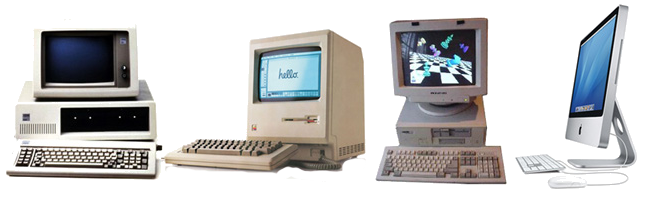 2006-2007
pre-GMS
2007-2012
GMS1
2012-2017
GMS2
[Speaker Notes: The first grant Dashboards were developed by LMS during  the OGAC pilot from June 2006-December 2007 OGAC pilot , for NicaSalud, a PR in Nicaragua.  Primarily a tool for 
monitoring SR implementation and performance, it used Crystal Systems Excelcius and Excel.  
An easier-to-use Excel-based version for CCM oversight tested in Honduras, Zanzibar, Tanzania and Nigeria.  This helped determine minimum conditions for using the Dashboard to support the oversight function. In 2009, the Global Fund formally adopted the CCM Dashboard and made it available via the website.
Since 2012, GMS has been collaborating with SAP, the software giant, and Global Fund, to produce a PR grant management dashboard, using a combination of Excel and SAP software. This Dashboard was piloted in 2014 and the Global Fund made it available to PRs publicly on in its website in June 2015.]
[Speaker Notes: The PR Management Dashboard comprises two applications that are used together: an Excel-based data-entry application and a dashboard-display application that uses SAP Crystal Dashboard Design 2011 software. 
When used together, these two applications allow the display of a selection of general management, financial, procurement and supply management, and programmatic indicators that inform the PR on a grant’s “8 vital signs.”]
How it works
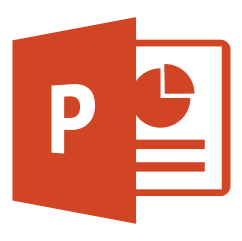 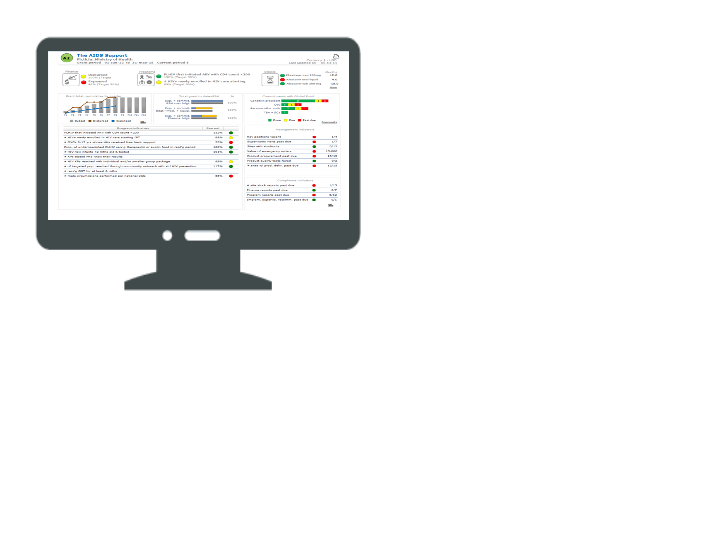 Dashboard shared 
with SRs & other stakeholders
as Powerpoint or Pdf
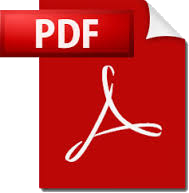 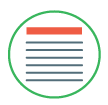 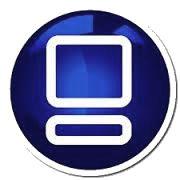 SRs send data
to PR
as Excel file
PR-licensed SAP software
creates master file,
generates Dashboard
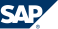 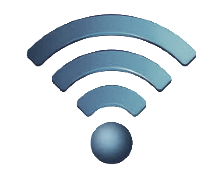 PR reviews SR data,
inputs own data
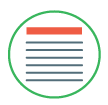 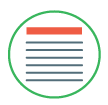 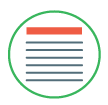 [Speaker Notes: Data collected at the SR level is combined with other data collected by the PR for display, analysis and use in decision making. 
Information generated by the dashboard is meant for review on a periodic basis (monthly, quarterly). It is expected that the PRs will make use of the dashboard to inform country coordinating mechanisms (CCMs) of grant performance and that dashboard data may be used to produce documents routinely submitted to the Global Fund Secretariat.]
Support
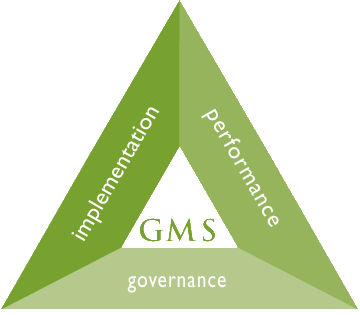 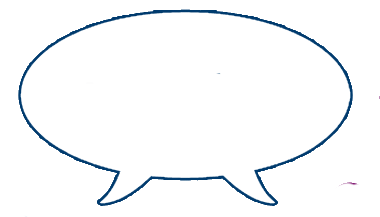 COLLECTIVE or INDIVIDUAL
REQUESTS
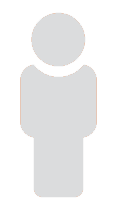 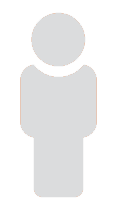 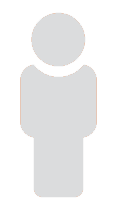 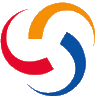 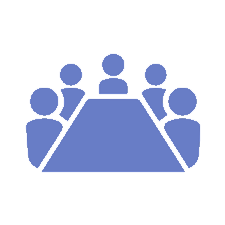 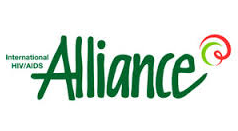 CCM & PRs
Multiple TA Channel
[Speaker Notes: For adoption and uptake to succeed, CCMs and PRs should consult and agree on dashboard introduction. If a CCM attempts to impose Dashboards on PRs, results are likely to be sub-optimal.

For Technical Assistance, GMS & its Regional Partners are developing differentiated approaches, Global Fund is providing some financing (direct & from grants),  and there are plans to develop core teams of trained staff/consultants in major INGOs who are PRs, using a cascade approach.]
Performance Framework
Performance Framework: What is it?
The Performance Framework (PF) is the legal statement of the expected performance and impact over proposal term
Includes an agreed set of indicators and targets 
consistent with the proposal to be reported on a regular basis 
(depending on measurement methods)
Key terms in PF
Modules:  key services to be delivered are grouped under standard service delivery areas as defined in M&E Plan

Directly tied / Untied: Indicators are “tied” if related activities are primarily funded by specific grant. Indicators are “untied” if they reflect a broader national program. 

Cumulative vs. Non-Cumulative Targets:  Targets can be cumulative over program term, cumulative annually, or not cumulative.
Let’s walk through a Performance Framework!
PU/DR
PU/DR contains: 
Programmatic progress against targets
Financial accounting
Request for ongoing funding
Update on CPs, any other requirements (related to the Grant Agreement)
Response to any GF queries
Questions and Comments